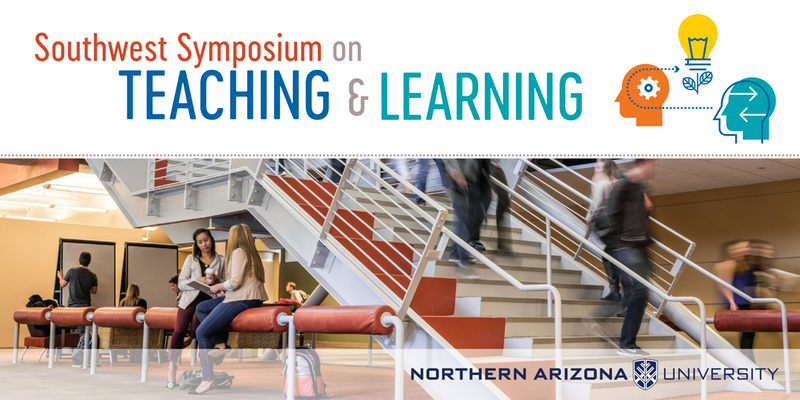 Teaching and Technology Bandwagons:
Where are they now?

Wally Nolan & Larry MacPhee
e-Learning Center
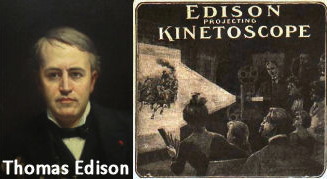 “Books will soon be obsolete in the public schools. Scholars will be instructed through the eye. It is possible to teach every branch of human knowledge with the motion picture. Our school system will be completely changed inside of ten years.”
			-Thomas Edison, 1913
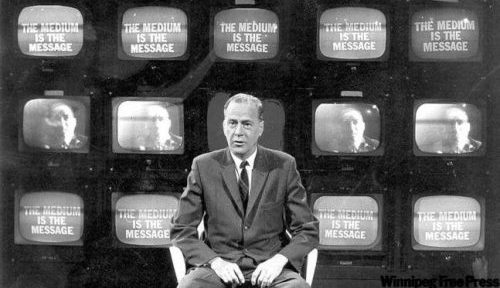 “Our entire educational system is reactionary, oriented to past values and past technologies, and will likely continue so until the old generation relinquishes power. The generation gap is actually a chasm, separating not two age groups but two vastly divergent cultures. I can understand the ferment in our schools, because our educational system is totally rearview mirror. It’s a dying and outdated system founded on literate values and fragmented and classified data totally unsuited to the needs of the first television generation.”

						-Marshall McLuhan, 1969
The Technology Adoption Curve
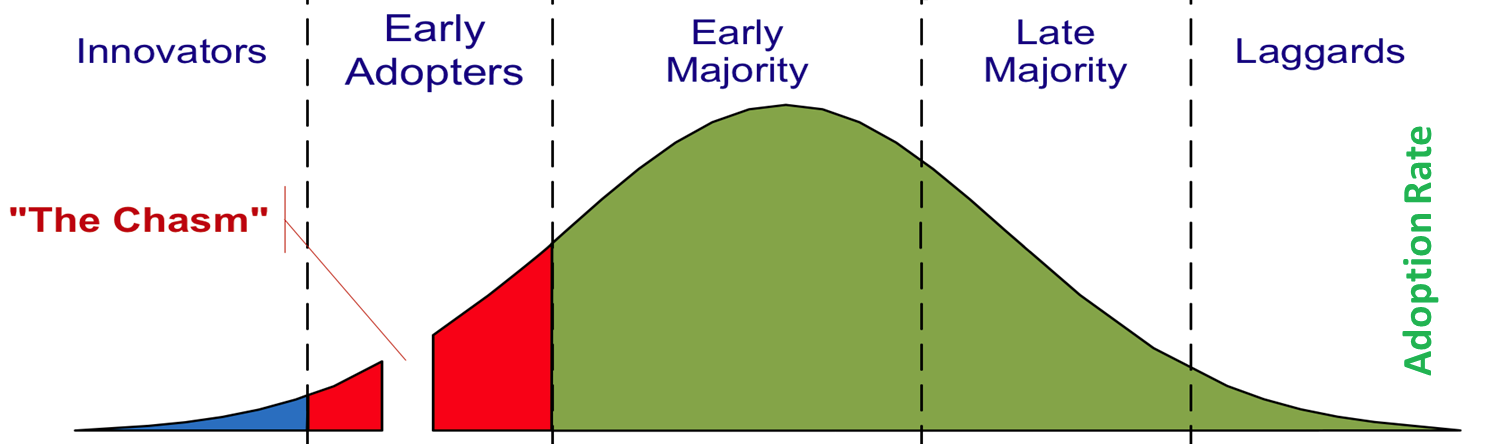 Where are you?
[Speaker Notes: Where do you fall on the curve? Always in the same place? (Tech Adoption Curve came out of agricultural research in early 20th century)]
POP QUIZ: WHAT DID YOUR FIRST SMARTPHONE LOOK LIKE?
Palm Treo
Blackberry
iPhone
Android
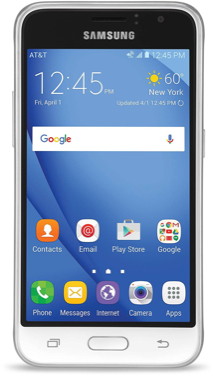 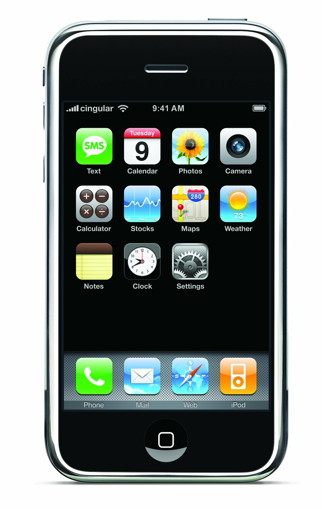 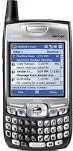 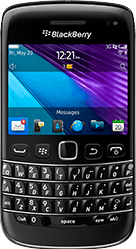 Innovator
Early Adopter
Early Majority
Late Majority
If you still don’t own a smartphone, no offense, but you’re a laggard! 
Think about A TECHNOLOGY LIKE SPEECH RECOGNITION
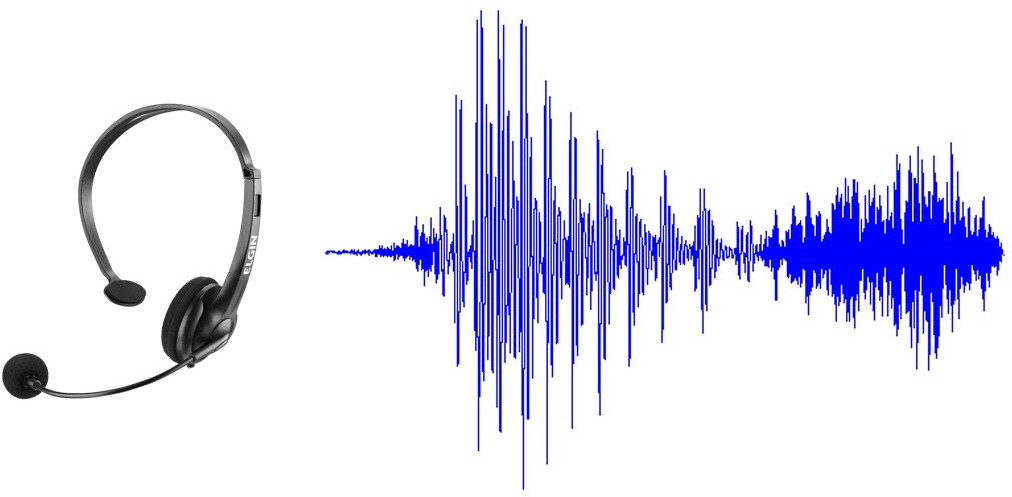 [Speaker Notes: From 1960s sci-fi, to a 1990s party game, commercialized in the 2000s as a disability aid (Dragon), it is now finally becoming mainstream (Siri, Alexa, etc.)]
The Hype Cycle
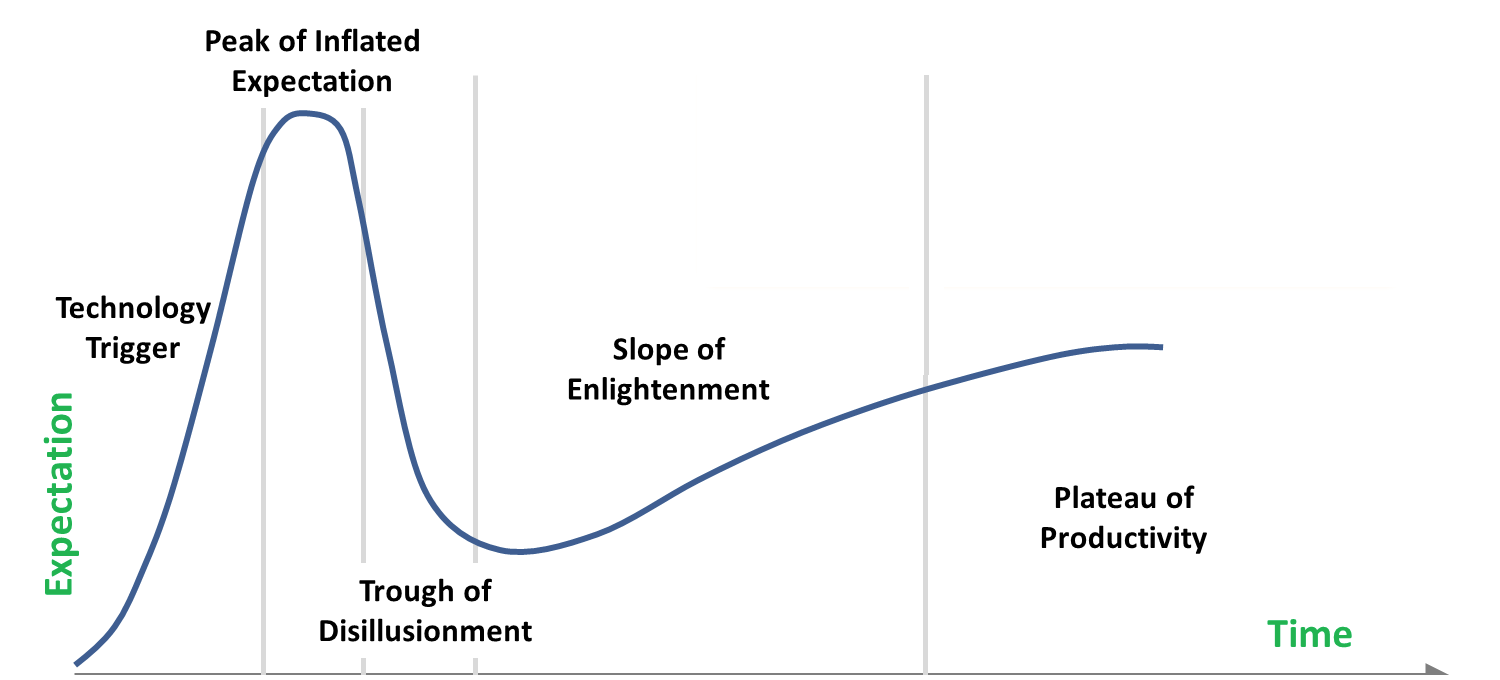 [Speaker Notes: Speech recognition leaped the chasm, survived the jokes, found a niche, and has gradually improved and become more useful.]
Let’s OVERLAY THOSE GRAPHICS
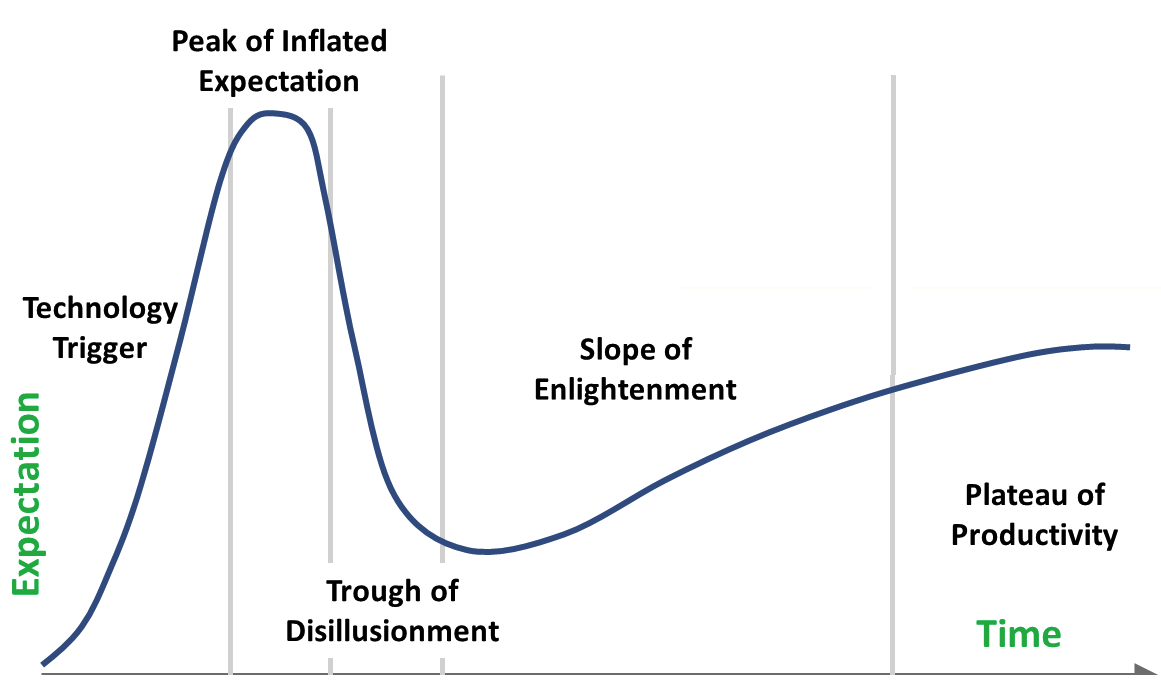 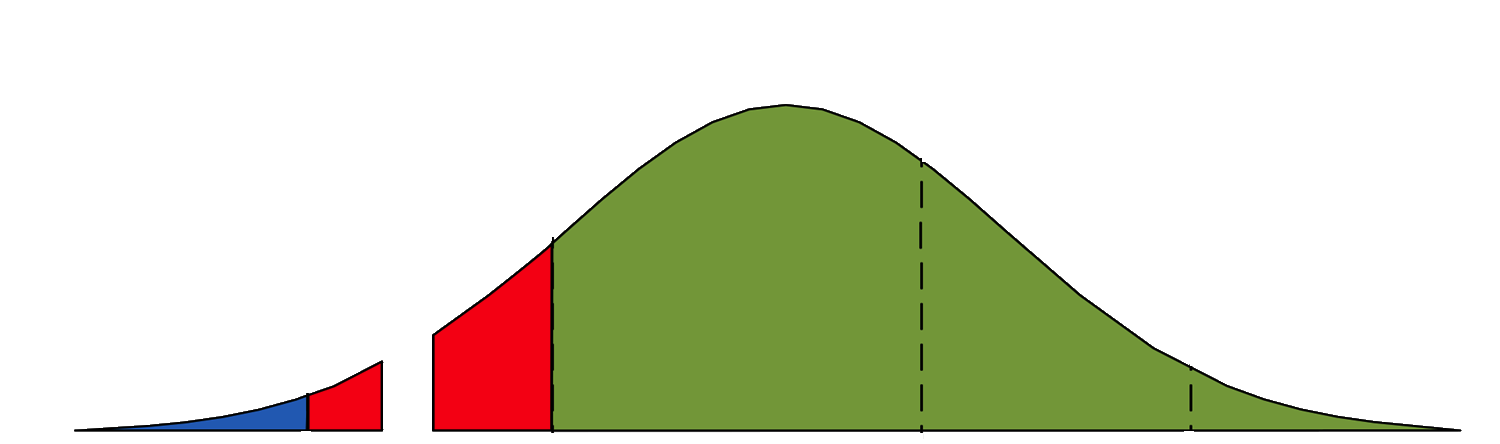 [Speaker Notes: Note how the Inflated Expectations peak overlaps with the Chasm! A lot of technology never makes it across the gap.]
“The CHASM”
Many promising technologies disappear into the chasm and are never seen again. Can you think of some educational examples? The technology could be hardware, software, a service, or some combination.
Why did they fail to catch on?

Product incomplete, buggy
Product too complex for mass appeal
Product misapplied
Product over-promised and/or under-delivered
Caught in the Chasm?
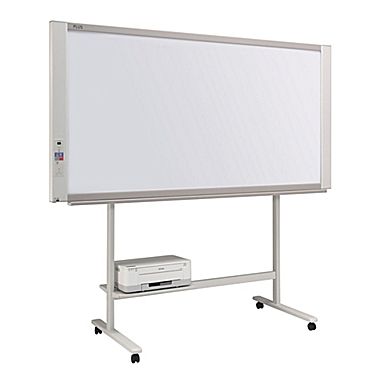 Smartboards
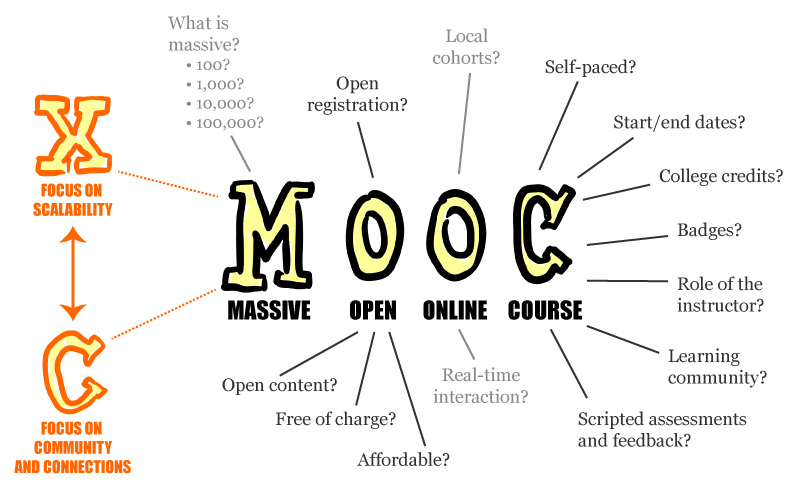 The SlOPE OF ENLIGHTENMENT&The PLATEAU OF PRODUCTIVITY
If a technology jumps the chasm, it will be given a chance to mature, will gradually gain followers and become widely adopted.

Can you think of some educational examples?
Virtual Reality (VR) Hardware
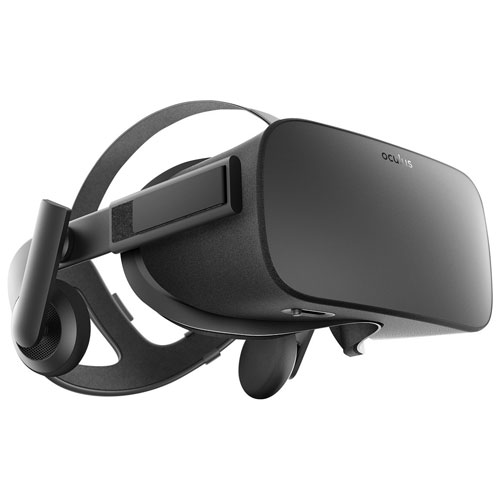 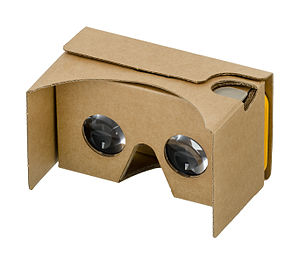 Google Cardboard
Oculus Rift
[Speaker Notes: Google Cardboard, Oculus Rift]
Virtual Worlds
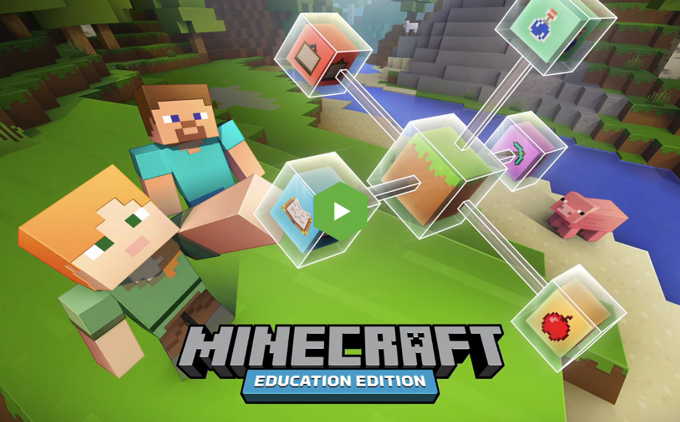 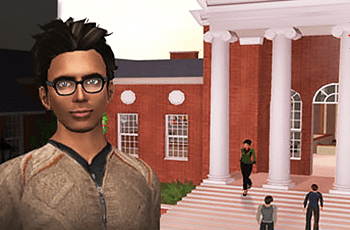 Minecraft Edu
Second Life
[Speaker Notes: Second Life, MineCraft, RoBlox, multi-user worlds to explore]
Augmented Reality
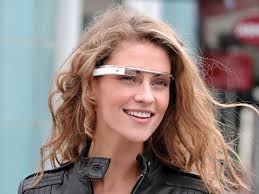 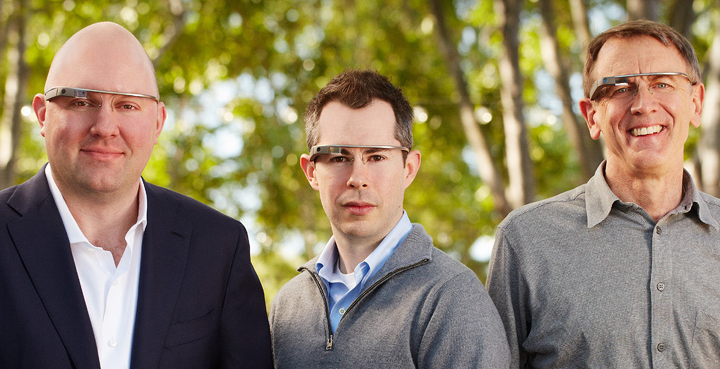 Google Glass: Marketing vs Reality
Admented Reality
Classroom Initiatives: iPads & Chromebooks
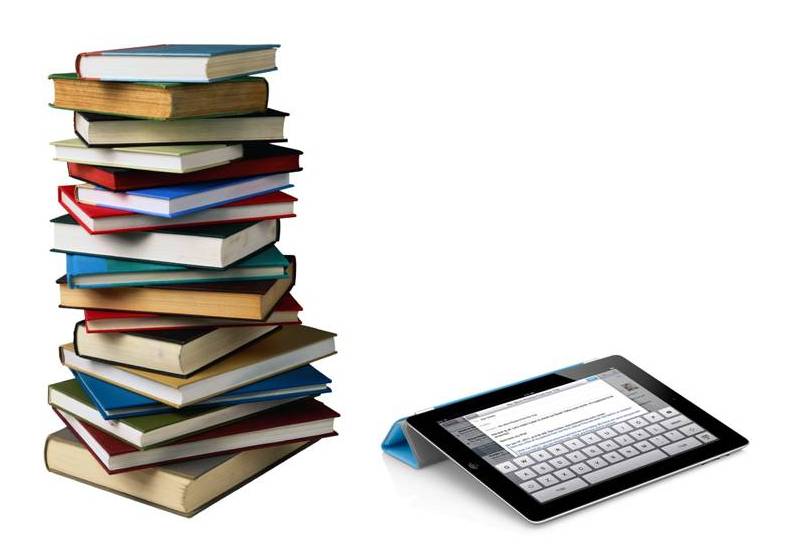 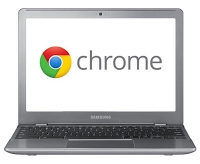 More!
Clickers & Polling
Flipped Classroom
Internet of Things (IoT)
Gamification
Predictive Analytics
Blended Hybrid Instruction
Adaptive Courseware
Badging
Questions & Comments?